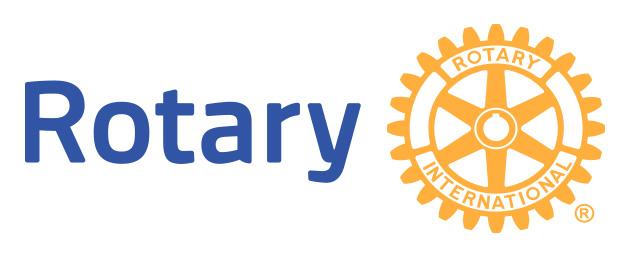 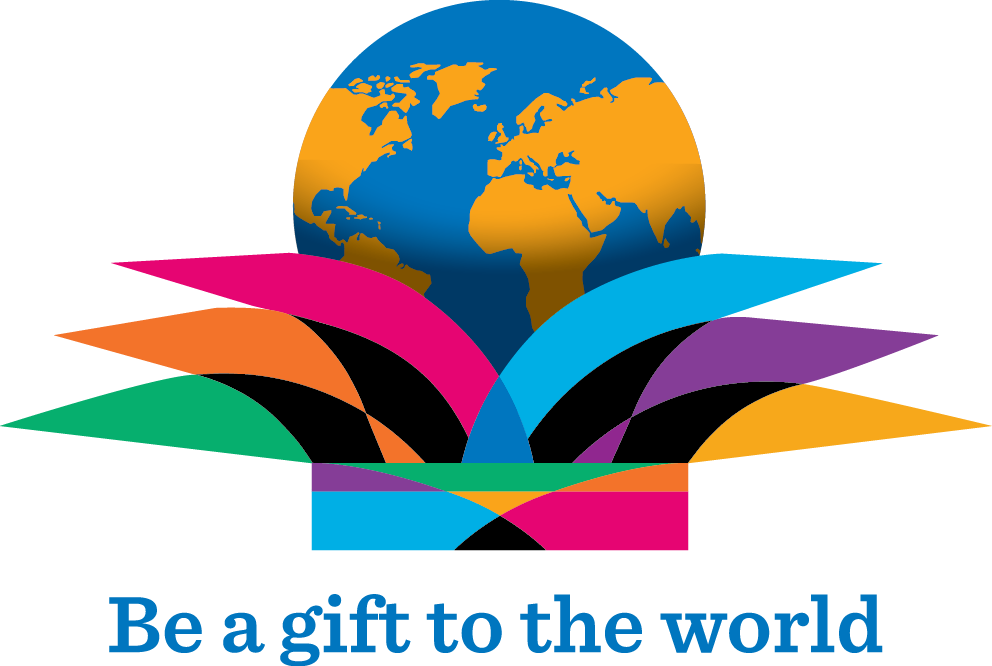 Governatore 2015-2016  Paolo Pasini
Emilia Romagna – Repubblica di San Marino
Franco Venturi
Presidente Commissione per l’espansione
SEMINARIO ISTRUZIONE SQUADRA DISTRETTUALERepubblica di San Marino, 22 Febbraio 2014
Repubblica di San Marino, 28 Febbraio 2015
SINS - SEFF
Seminario Istruzione Nuovi Soci
Seminario Distrettuale sull’Effettivo
PRESENZA OMOGENEA SUL TERRITORIO: 
NUOVI CLUB
COMPONENTI DELLA COMMISSIONE:


ANTONIO MARTURANO (R.C. Reggio Emilia)

PIETRO MINARDI (R.C. Faenza)

GIULIANO PANCALDI (R.C. Bologna Est)
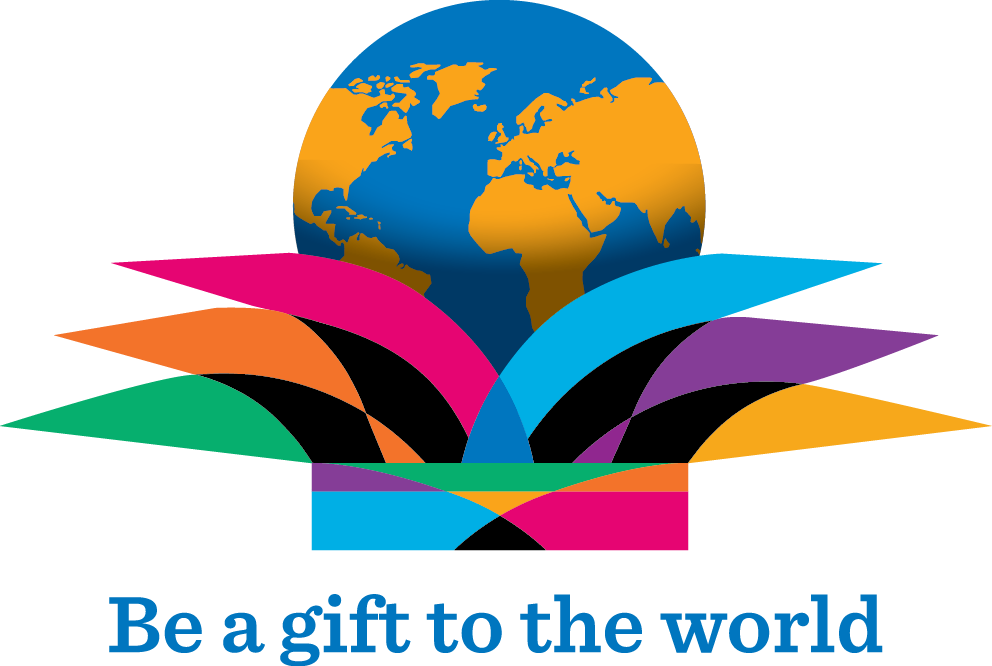 SINS – SEFF
Parma    12-9-2015
Distretto 2072
Governatore 2015-2016  Paolo Pasini
Emilia Romagna – Repubblica di San Marino
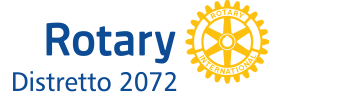 PRESENZA OMOGENEA SUL TERRITORIO: 
NUOVI CLUB
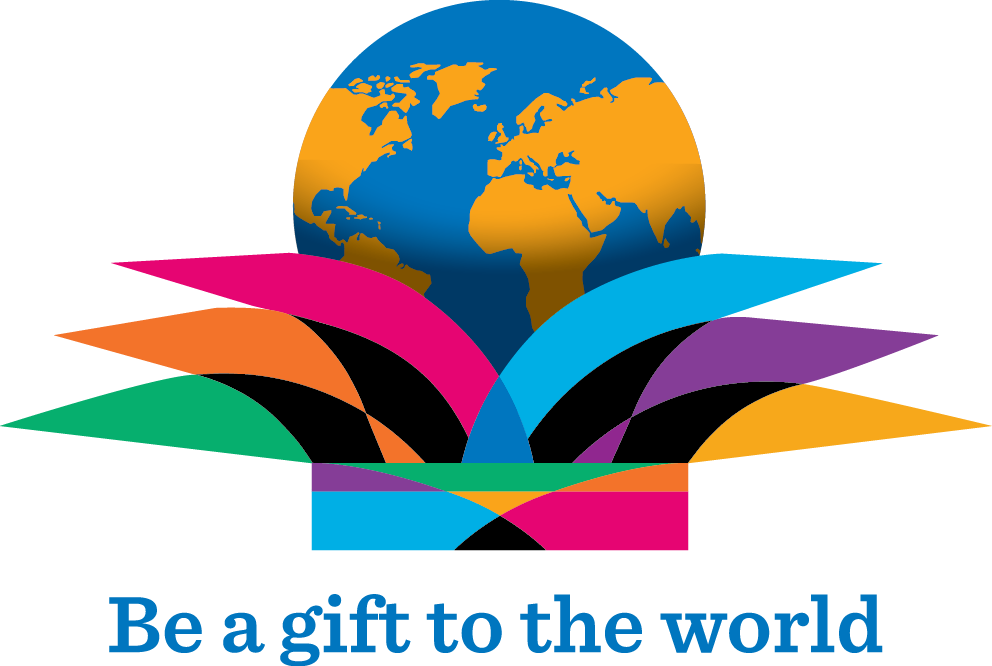 SINS – SEFF
Parma    12-9-2015
Distretto 2072
Governatore 2015-2016  Paolo Pasini
Emilia Romagna – Repubblica di San Marino
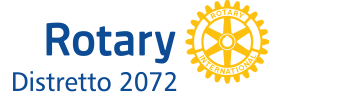 PRESENZA OMOGENEA SUL TERRITORIO: 
NUOVI CLUB
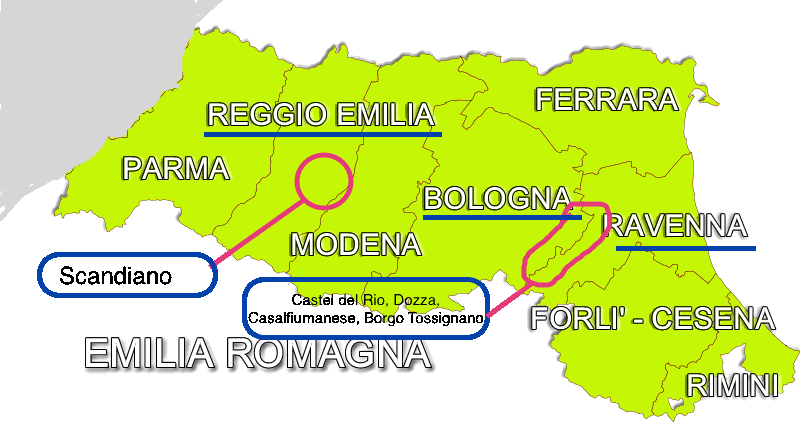 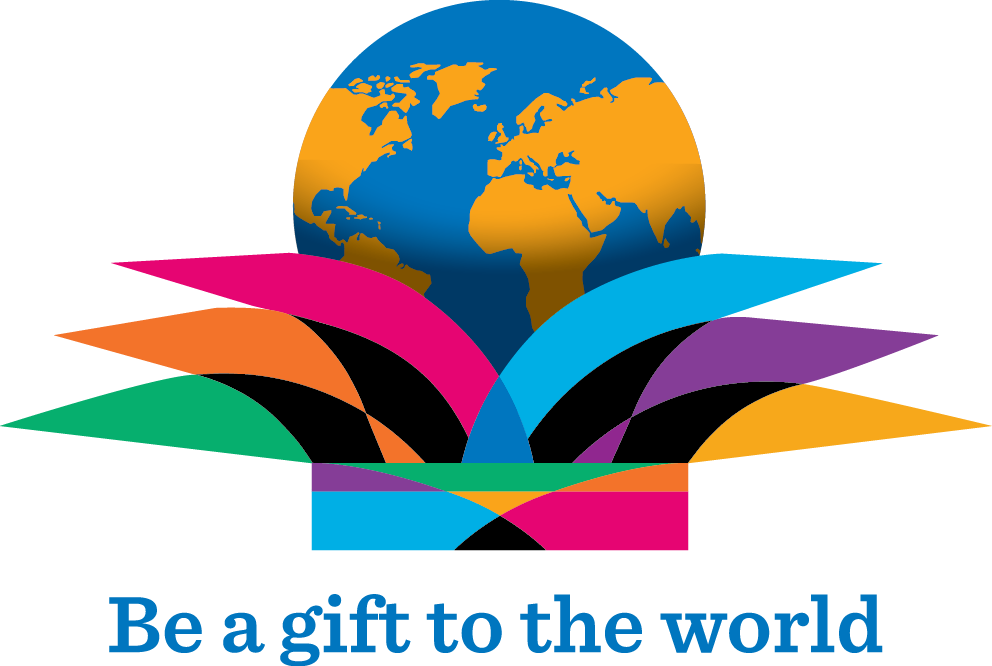 SINS – SEFF
Parma    12-9-2015
Distretto 2072
Governatore 2015-2016  Paolo Pasini
Emilia Romagna – Repubblica di San Marino
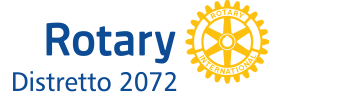 PRESENZA OMOGENEA SUL TERRITORIO: 
NUOVI CLUB
Grazie per l’attenzione
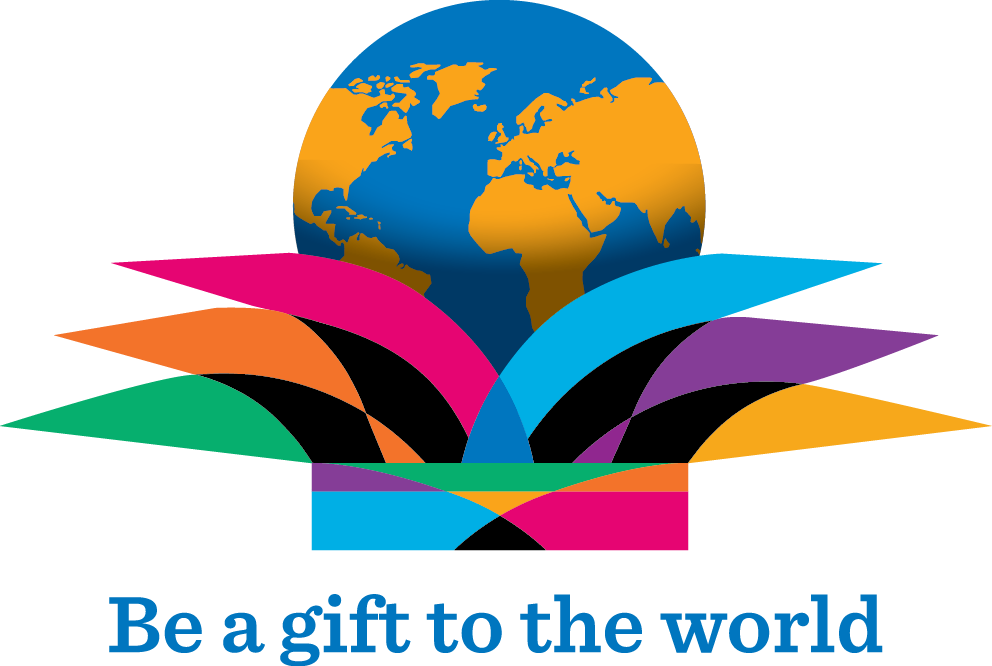 SINS – SEFF
Parma    12-9-2015
Distretto 2072
Governatore 2015-2016  Paolo Pasini
Emilia Romagna – Repubblica di San Marino
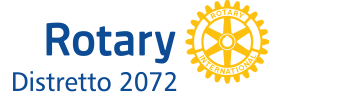